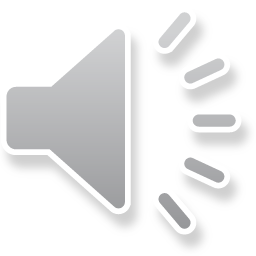 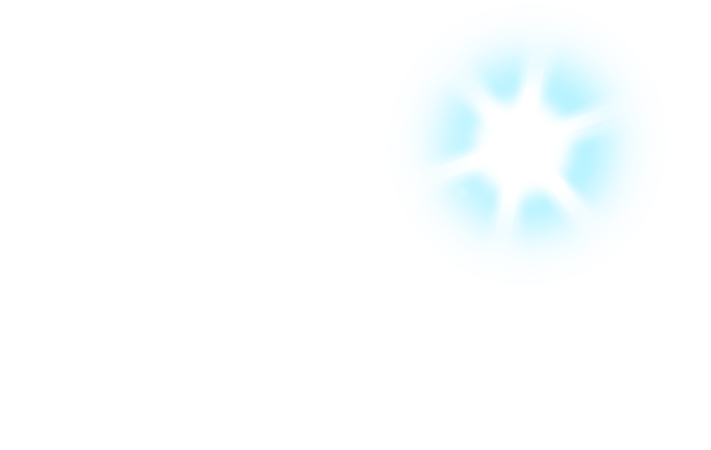 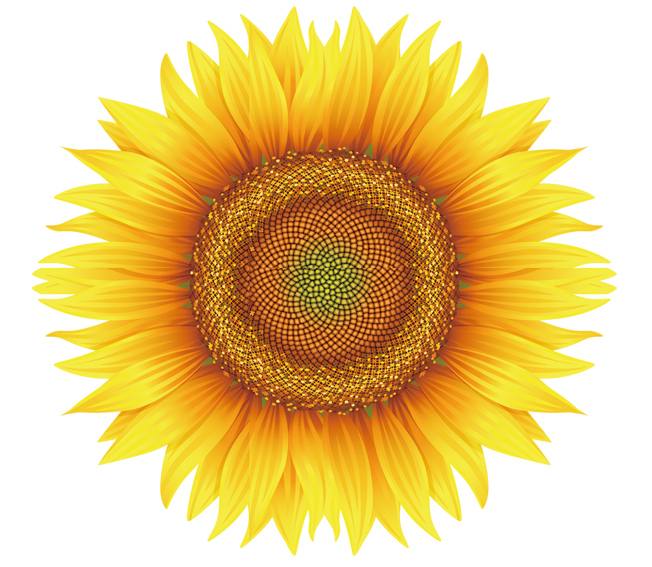 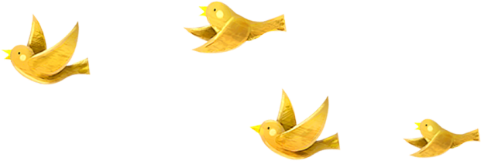 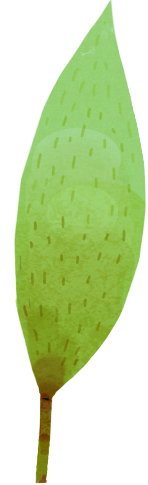 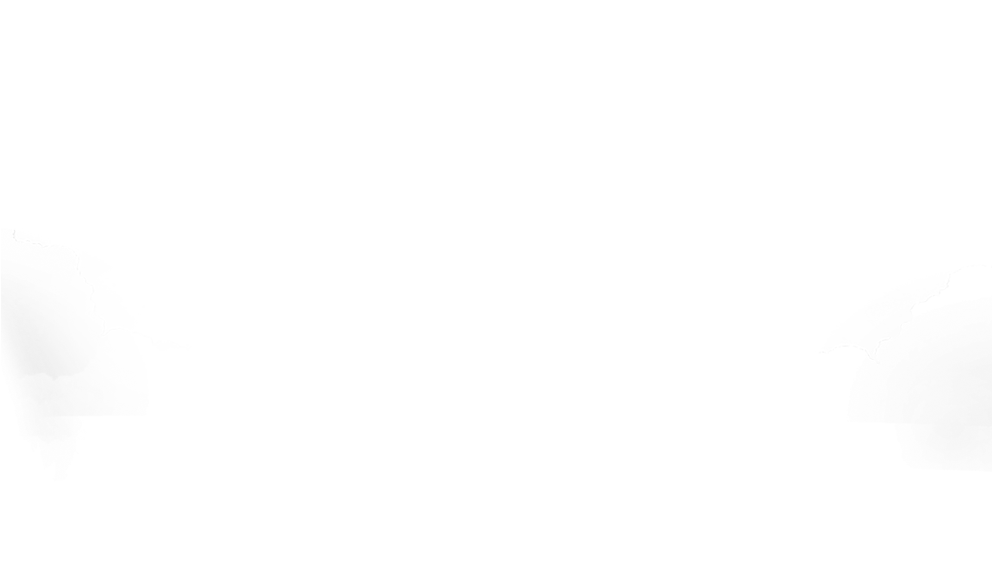 Bài 6
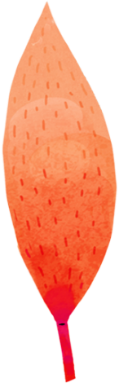 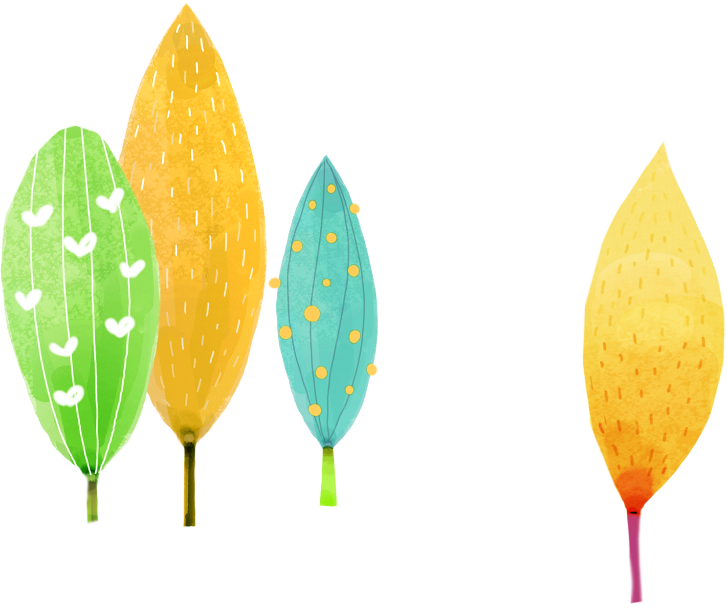 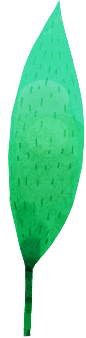 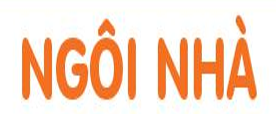 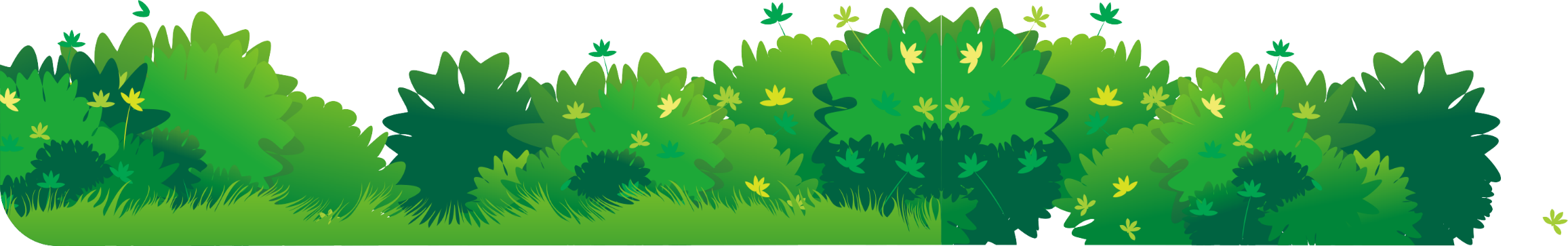 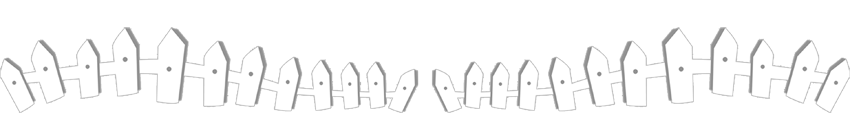 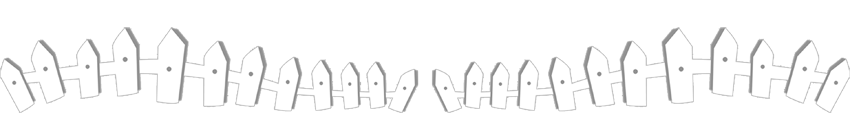 Giáo viên: Bùi Thị Bích Phương
[Speaker Notes: 更多模板请关注：https://haosc.taobao.com]
HỘP MÙ
BABY THREE
CHỌN 1 HỘP MÙ
02
01
Đọc các từ sau: 
oong; liên hoan, quây quần
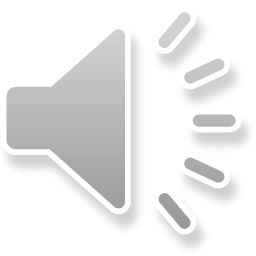 Đúng rồi
Đọc đoạn 2 bài “ Bữa cơm gia đình
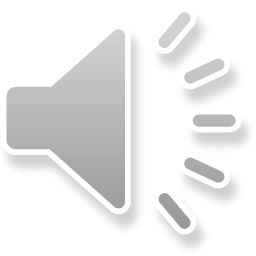 Đúng rồi
Tiết 1
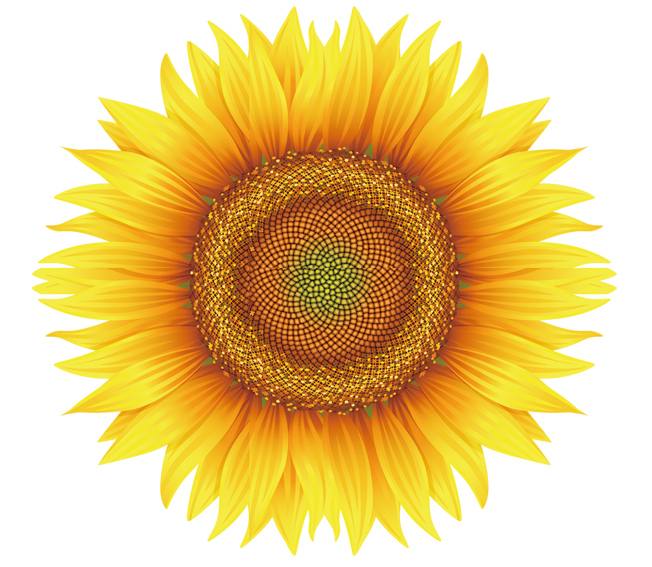 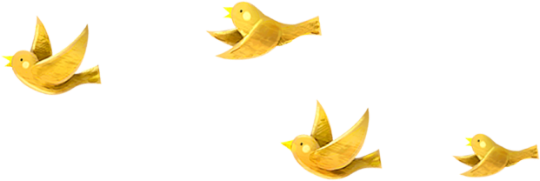 1
Khởi động
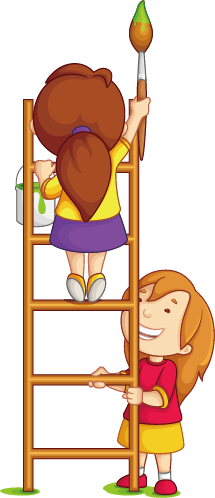 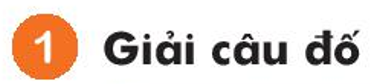 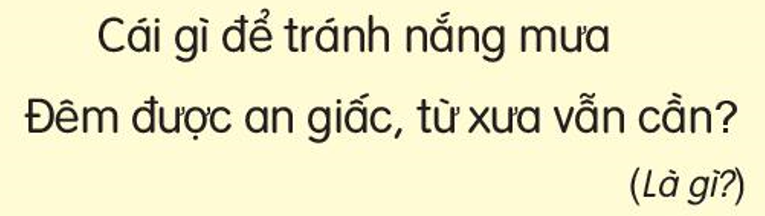 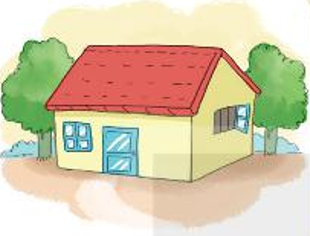 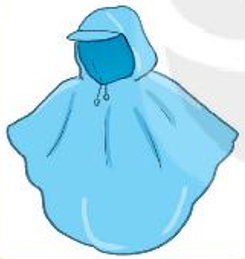 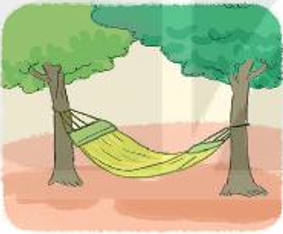 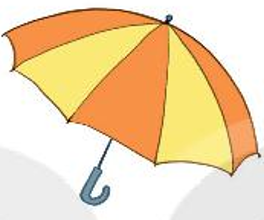 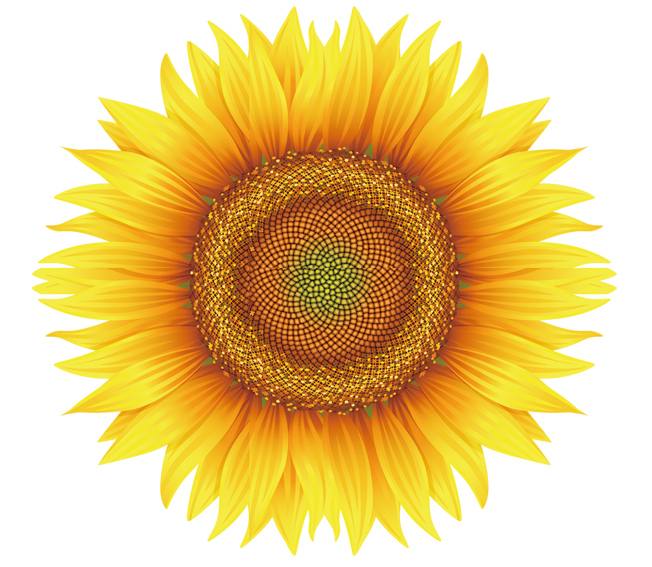 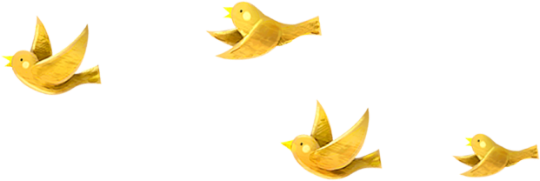 2
Đọc
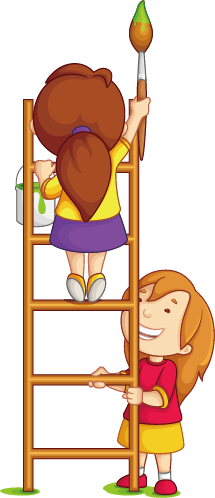 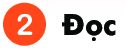 Ngôi nhà
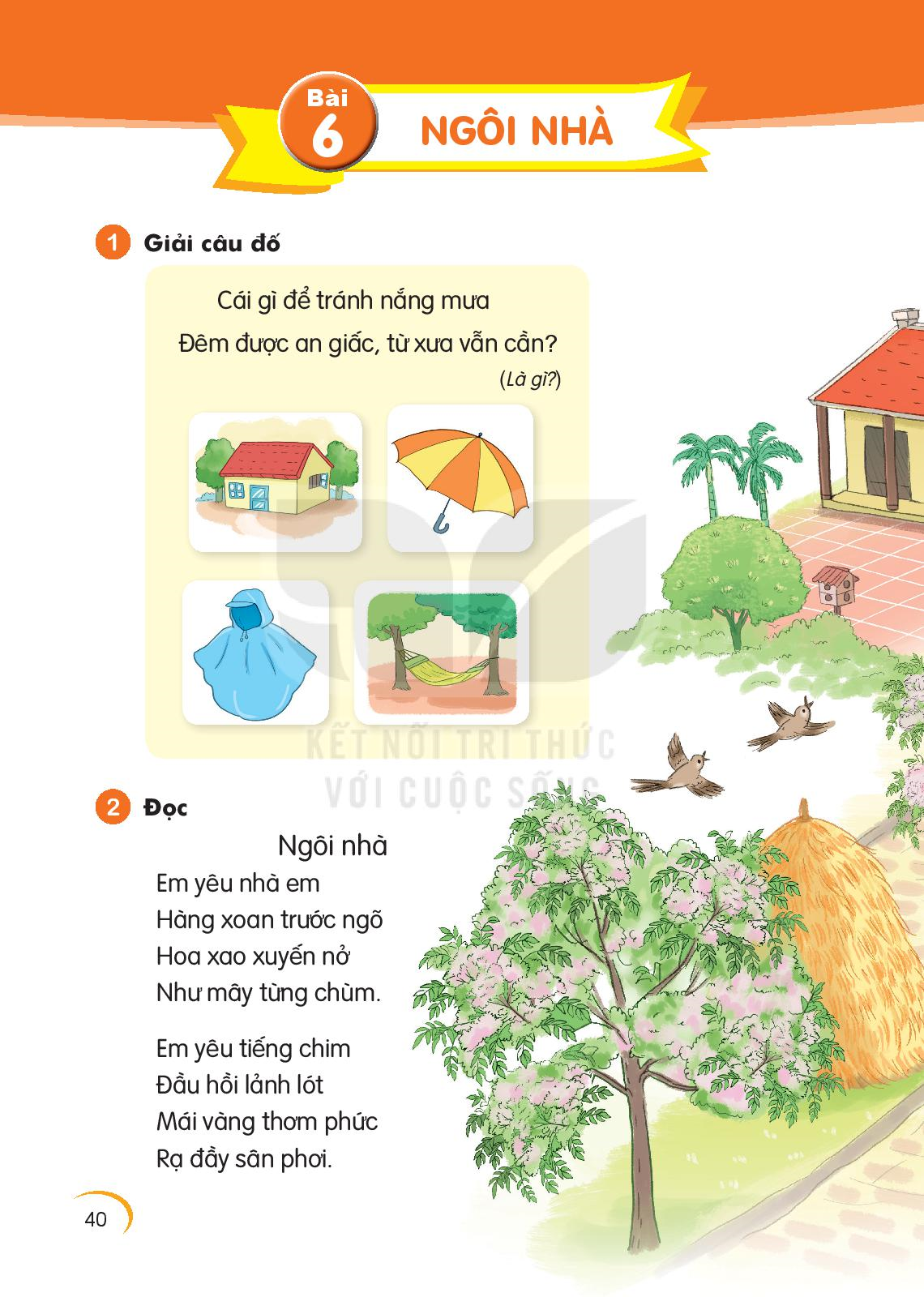 1
2
3
4
5
6
7
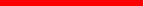 8
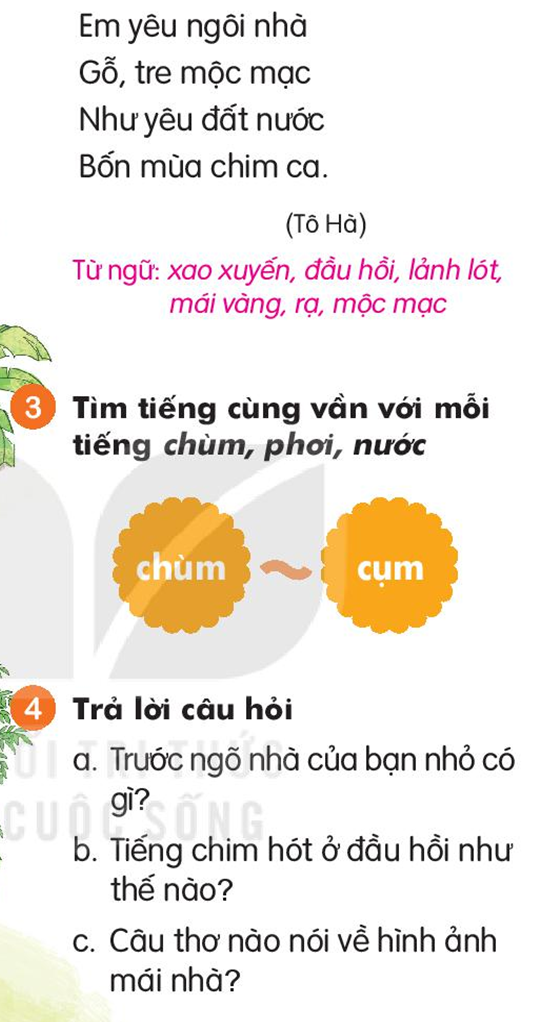 9
10
11
12
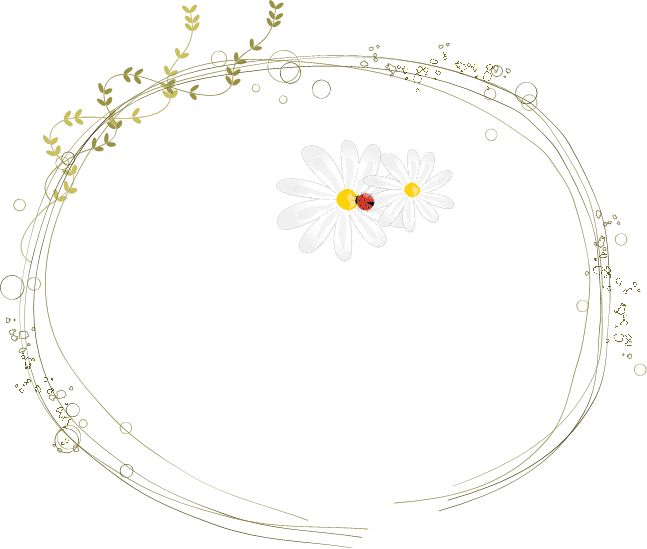 Ngôi nhà
1
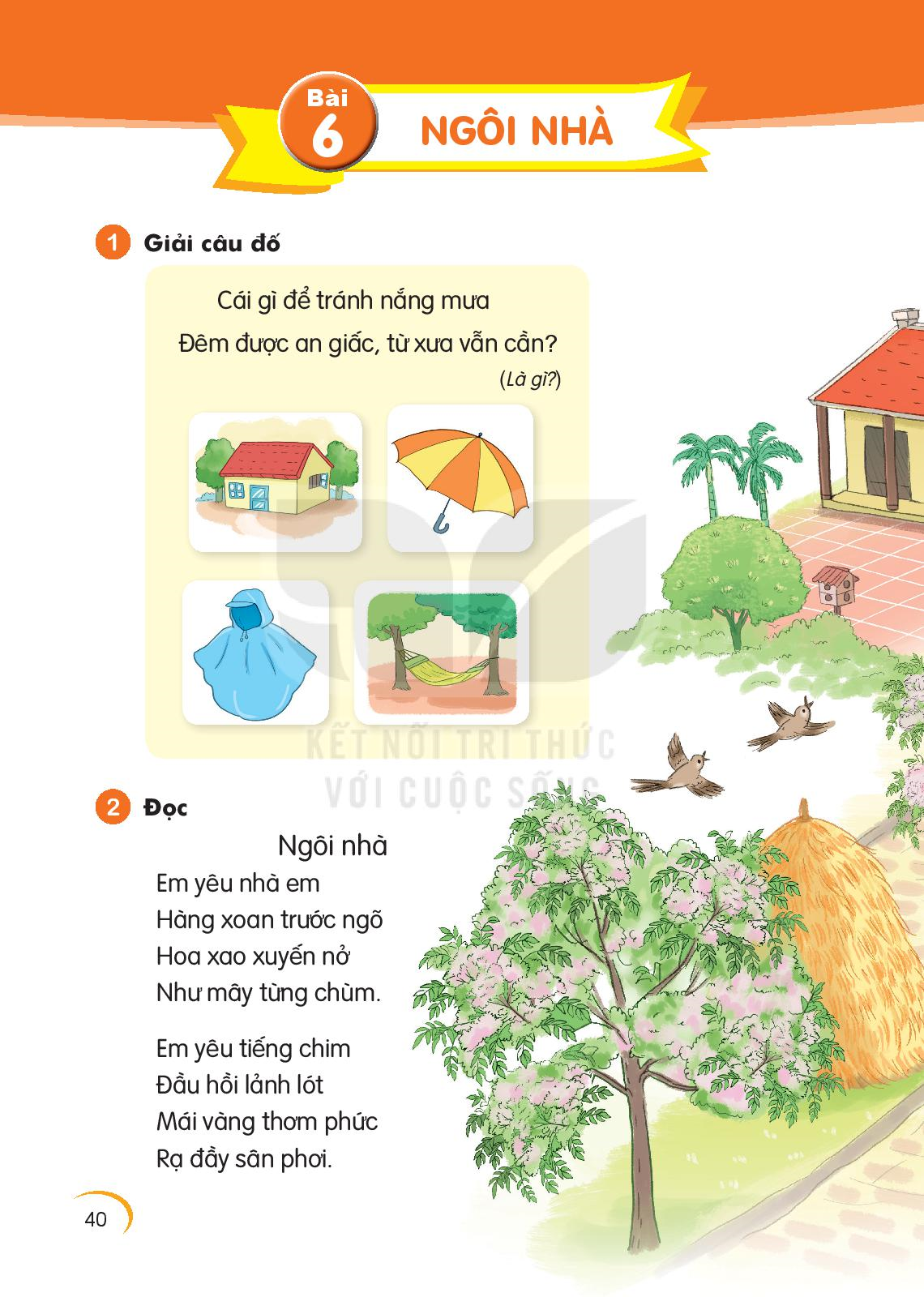 * Giải nghĩa từ:
* Xao xuyến:
trạng thái xúc động kéo dài
phần tường ở hai đầu nhà
* Đầu hồi:
2
* Lảnh lót:
âm thanh cao, trong và vang
nhà được lợp bằng rạ, có màu vàng
* Mái vàng:
* Mộc mạc:
giản dị, đơn giản
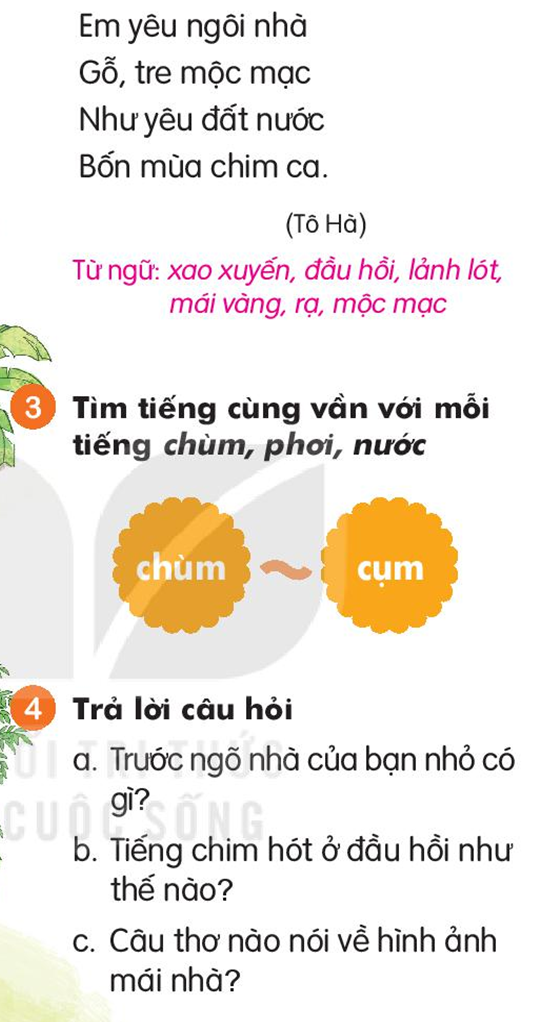 3
phần của cây lúa còn lại sau khi gặt
* Rạ:
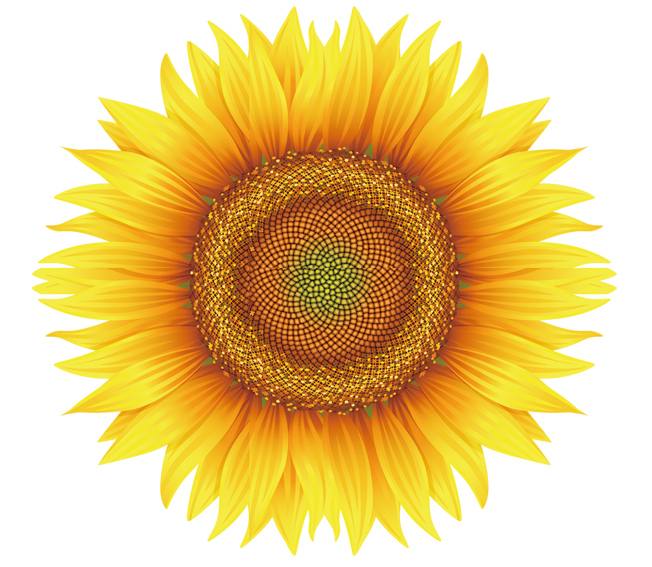 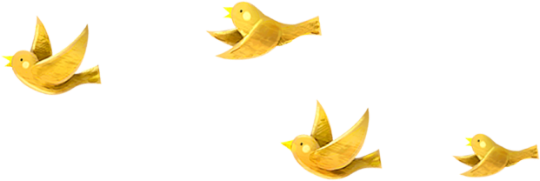 2
Tìm tiếng
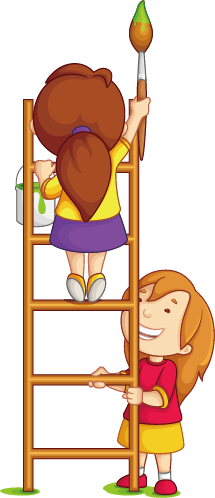 3. Tìm tiếng cùng vần với mỗi tiếng chùm, phơi, nước
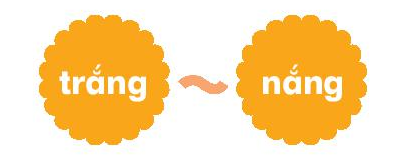 chùm
cụm
Tiếng cùng vần với tiếng chùm: trùm (trùm chăn), cúm (cảm cúm), cụm (cụm từ)…
Tiếng cùng vần với tiếng phơi: tơi (mồng tơi), trời (mặt trời), mời (thiếp mời)…
Tiếng cùng vần với tiếng nước: xước (vết xước), bước (bước chân), trước (phía trước), được, ước (điều ước)…
Tiết 2
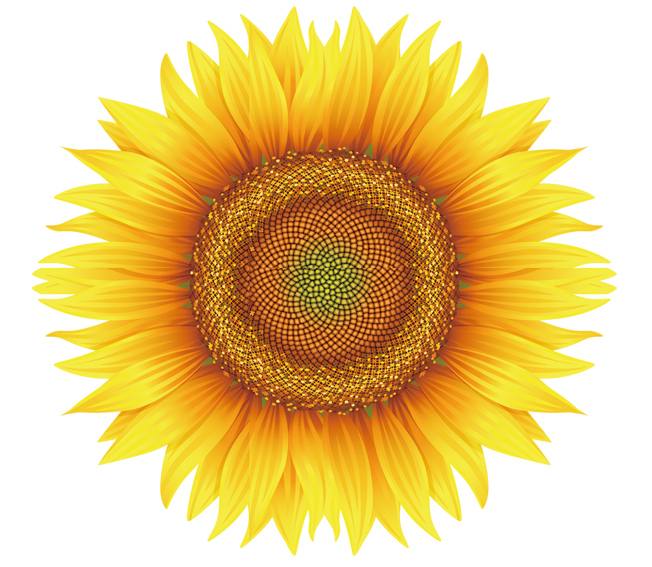 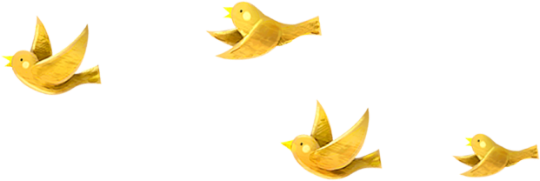 4
Trả lời 
câu hỏi
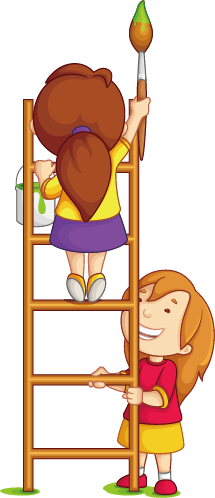 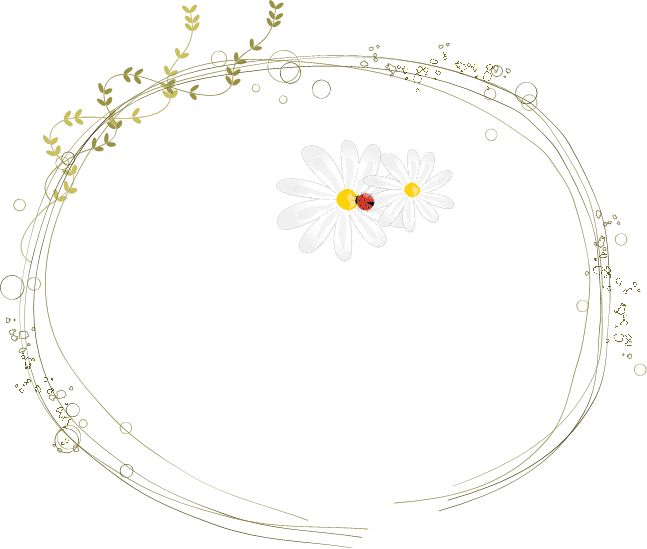 Ngôi nhà
1
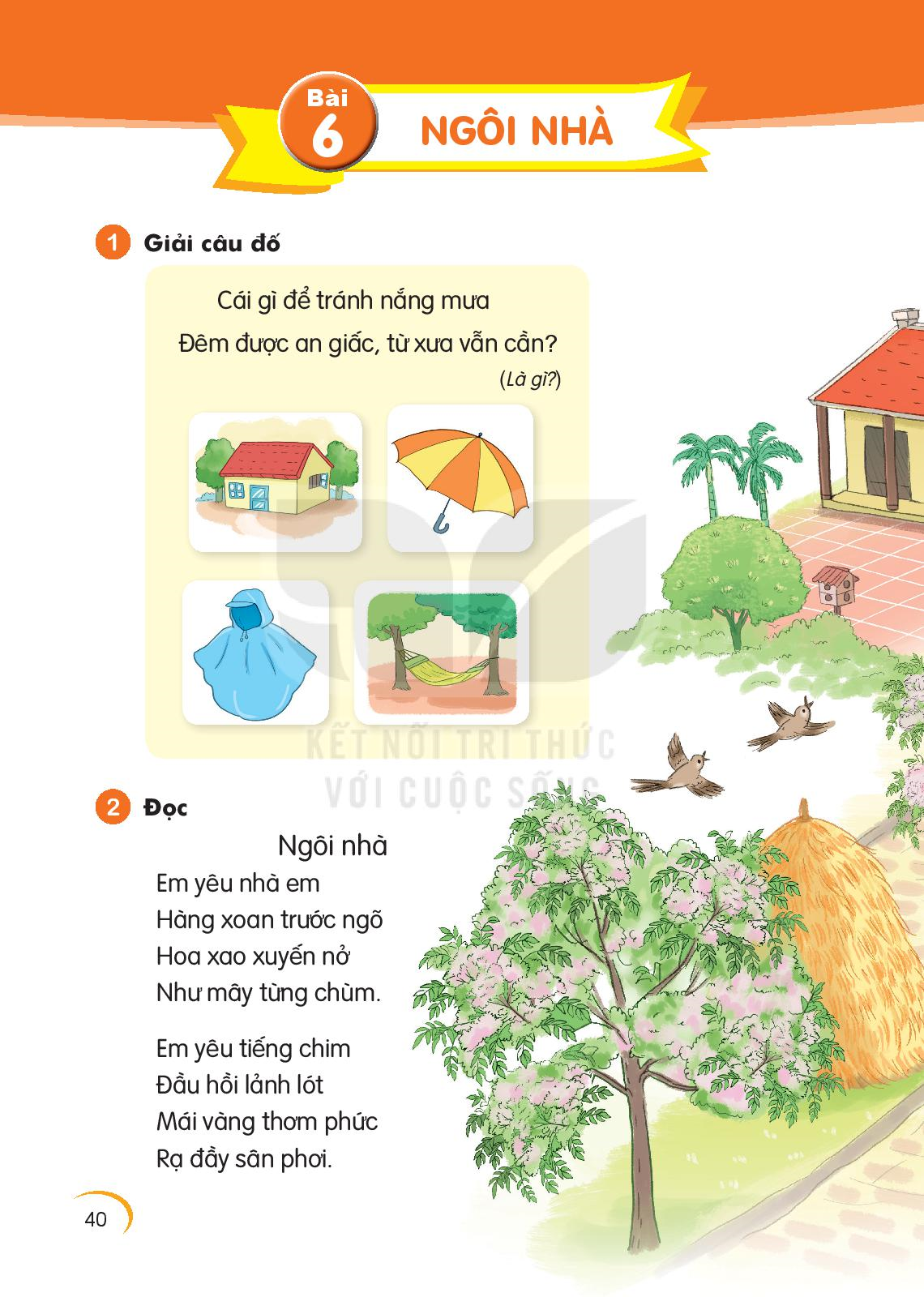 Trả lời câu hỏi:
3
a. Trước ngõ nhà bạn nhỏ có gì ?
a. Trước ngõ nhà bạn nhỏ có hàng xoan.
b. Tiếng chim hót ở đầu hồi như thế nào?
b. Tiếng chim hót ở đầu hồi lảnh lót.
2
c.  Câu thơ nào nói về hình ảnh mái nhà?
c.  Câu thơ:Mái vàng thơm phức.
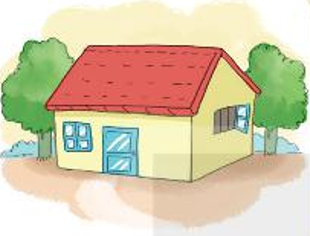 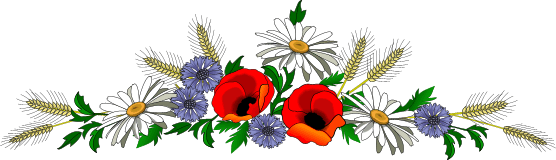 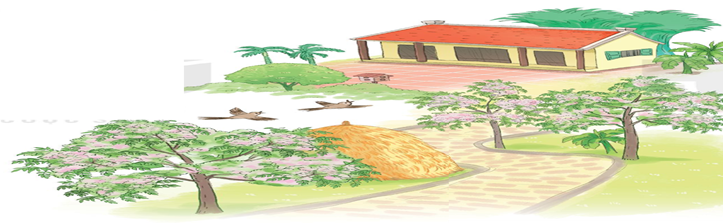 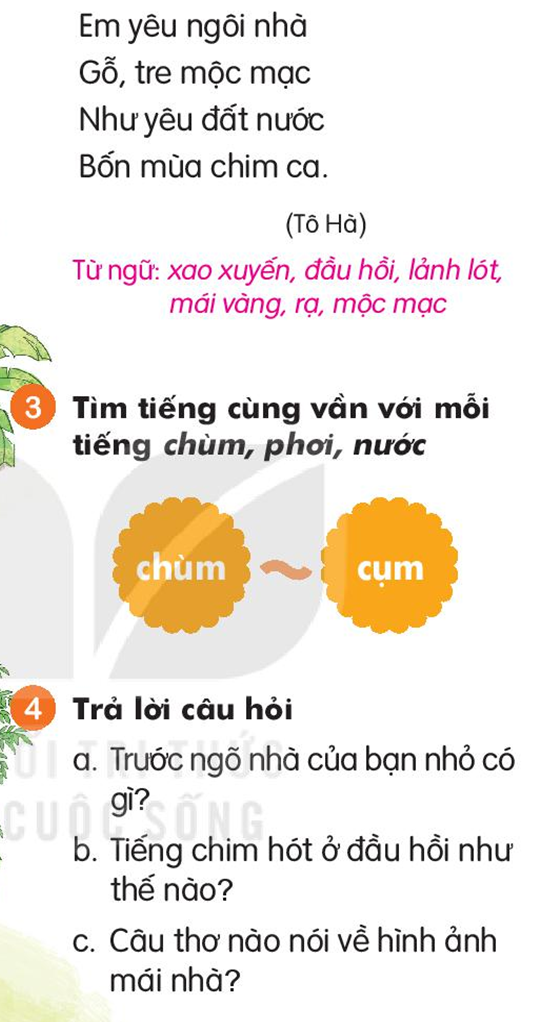 3
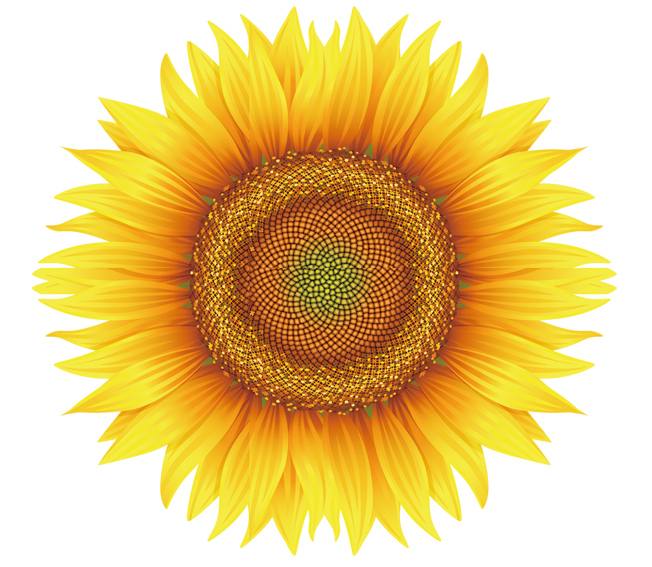 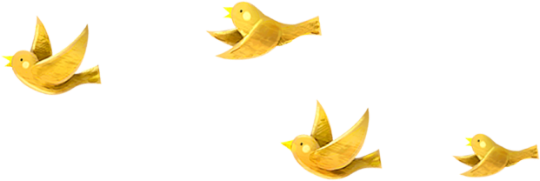 5
Học thuộc lòng
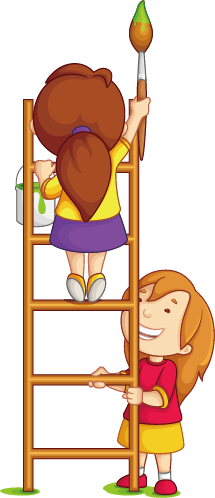 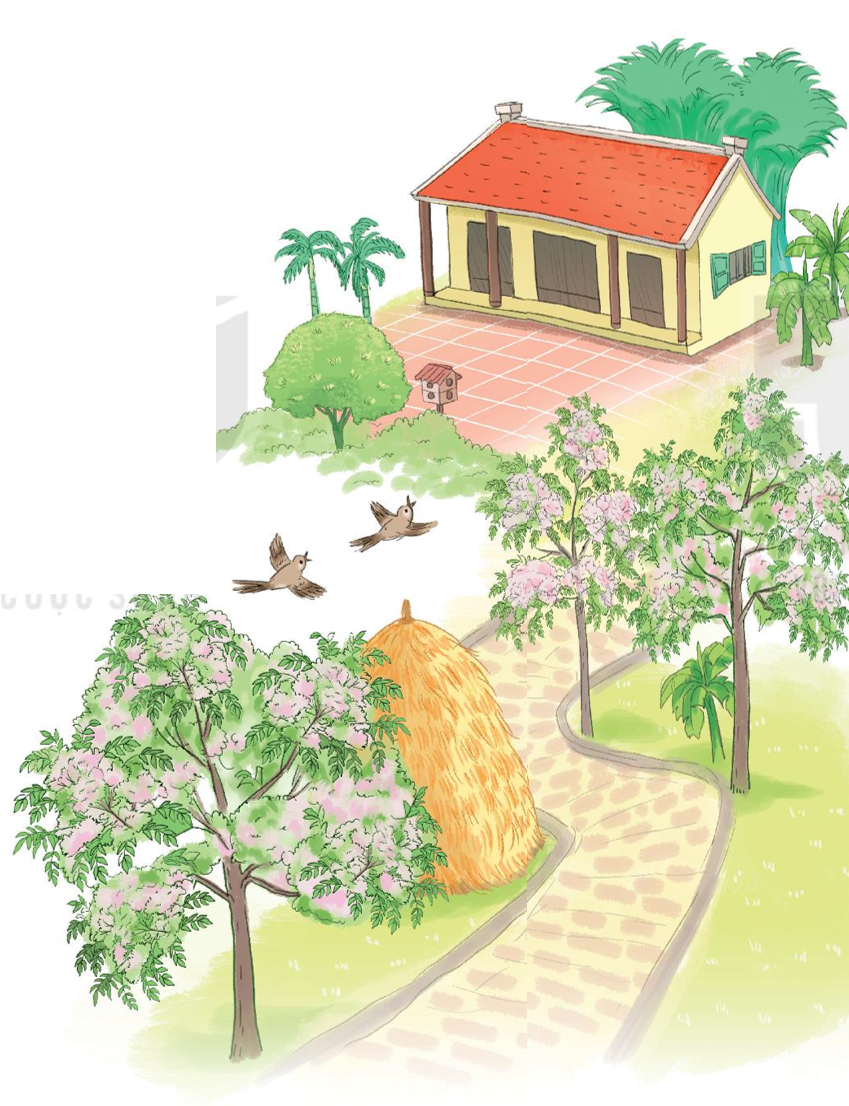 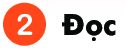 Ngôi nhà

Em yêu nhà em
Hàng xoan trước ngõ
Hoa xao xuyến nở
Như mây từng chùm.
......
......
......
......
......
......
......
......
......
......
Em yêu tiếng chim
Đầu hồi lảnh lót
Mái vàng thơm phức
Rạ đầy sân phơi.
......
......
......
......
......
......
......
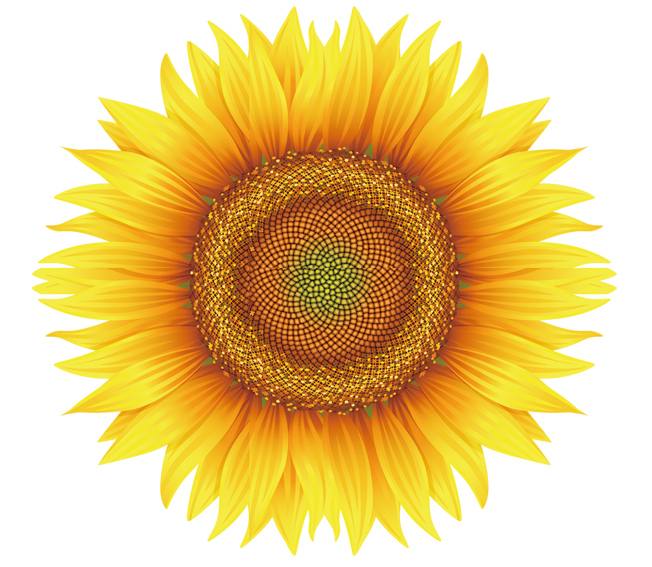 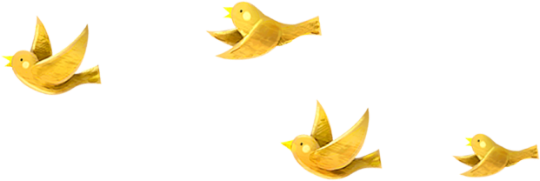 6
Vẽ ngôi nhà
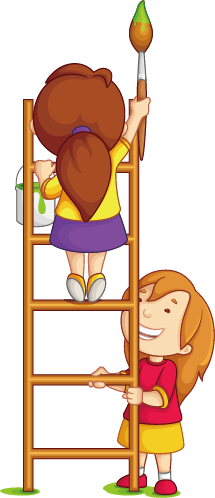 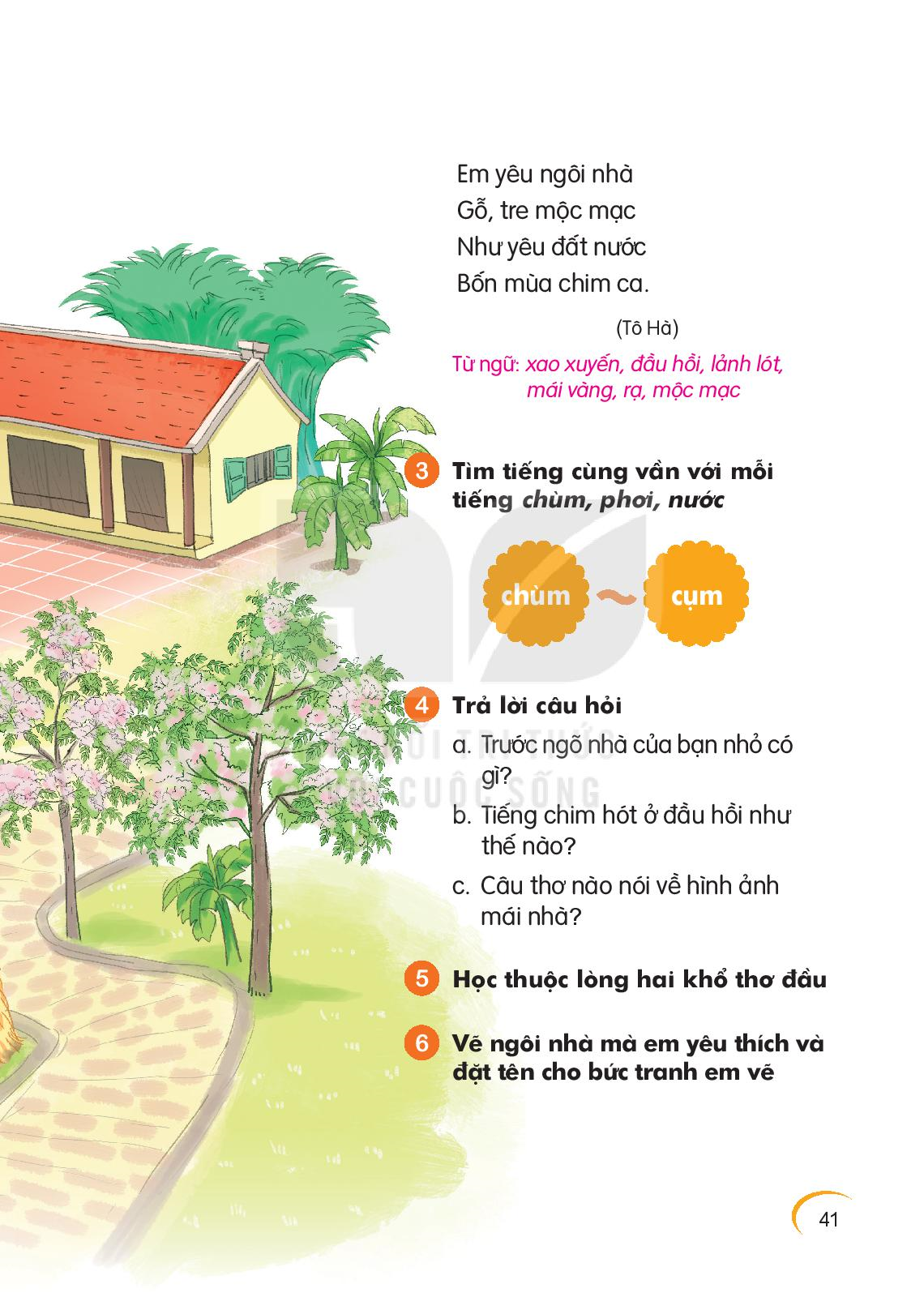 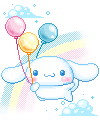 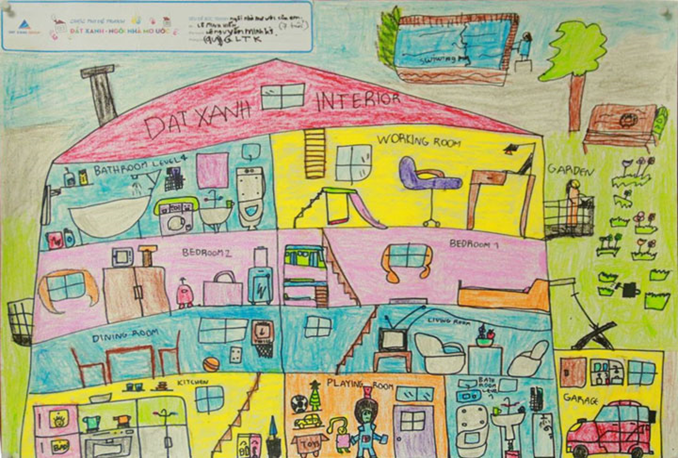 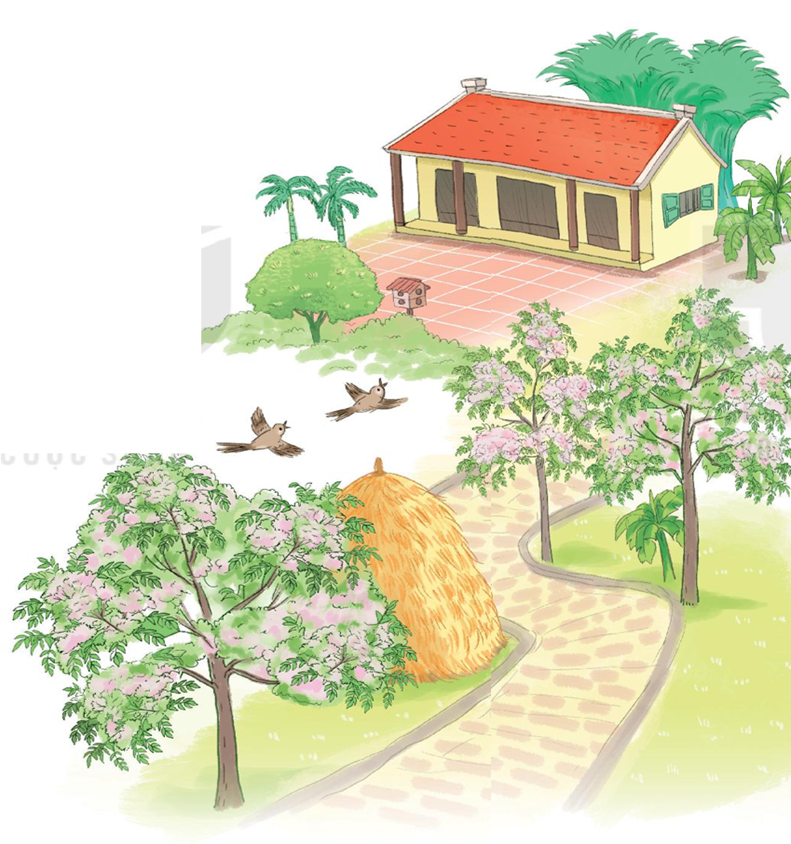 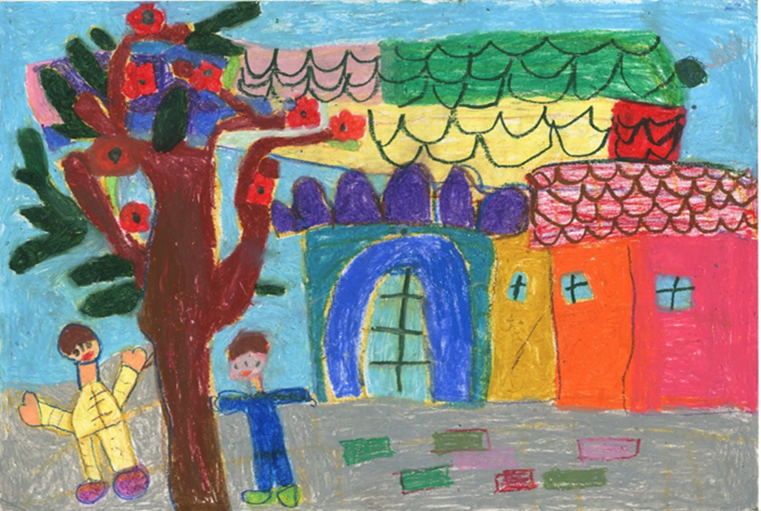 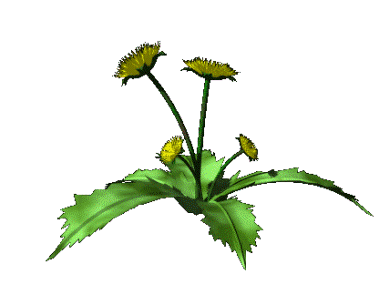 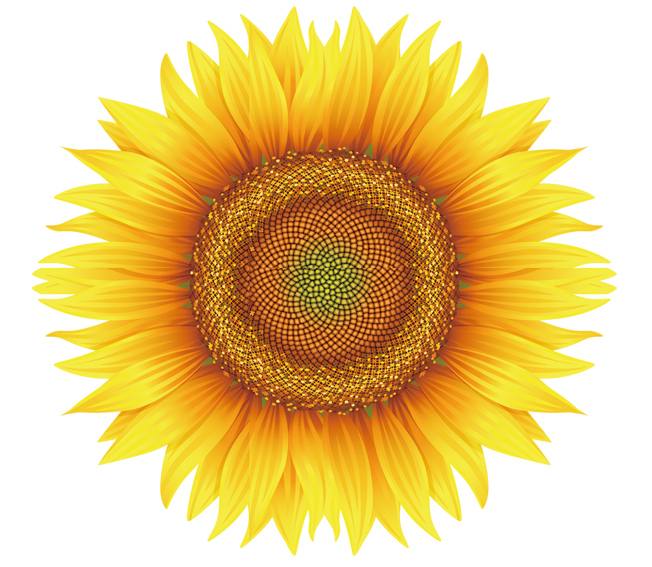 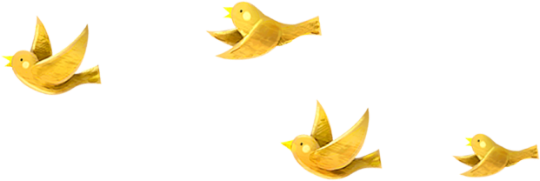 10
Vận dụng
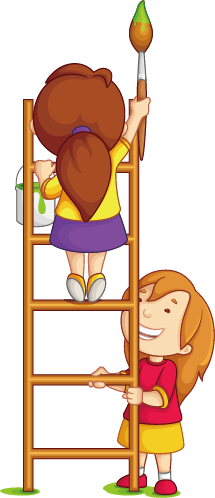 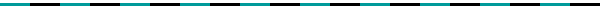 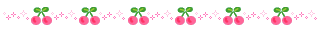 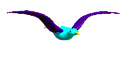 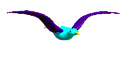 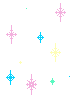 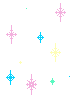 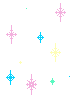 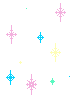 Chuẩn bị bài: 
Ôn tập ( Trang 42, 43)
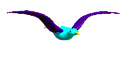 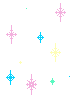 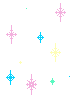 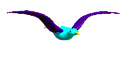 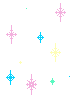 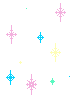 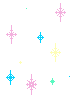 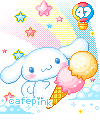 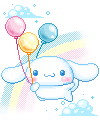 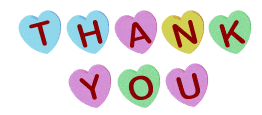 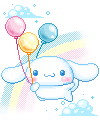 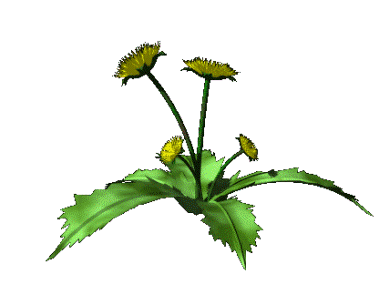 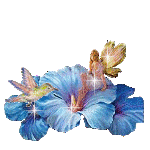 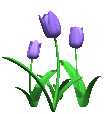 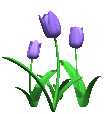 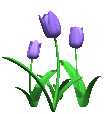 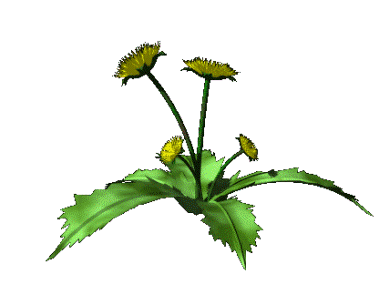 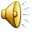